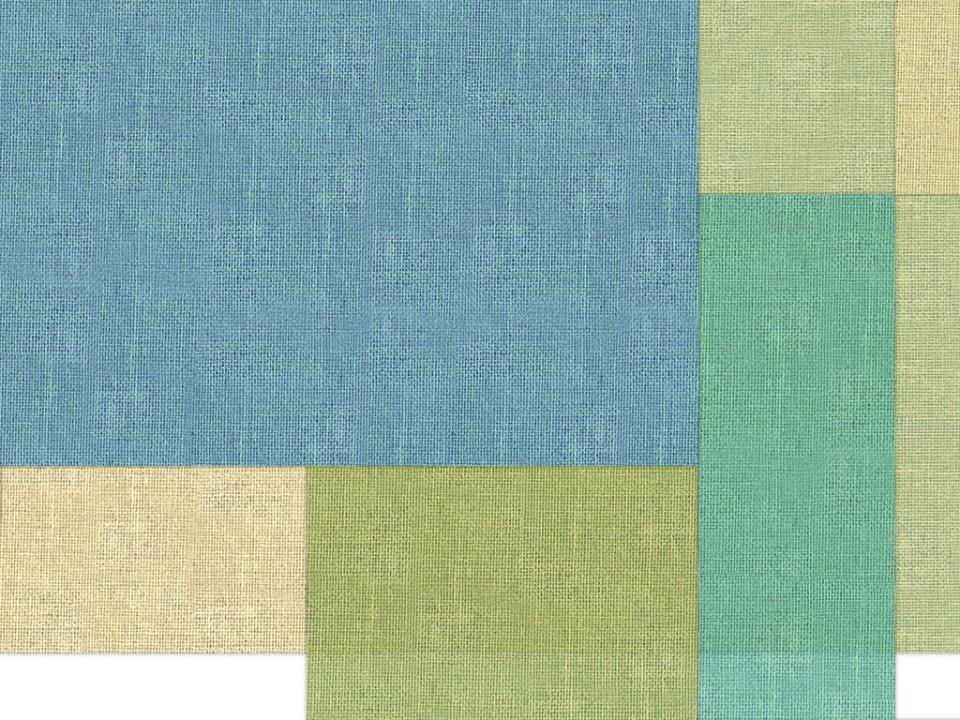 2017 Berlin International Peace Conference
2017.4.13
Brochure
Korean Informational Association
By K.E.H. / Secretary General
1 / 24
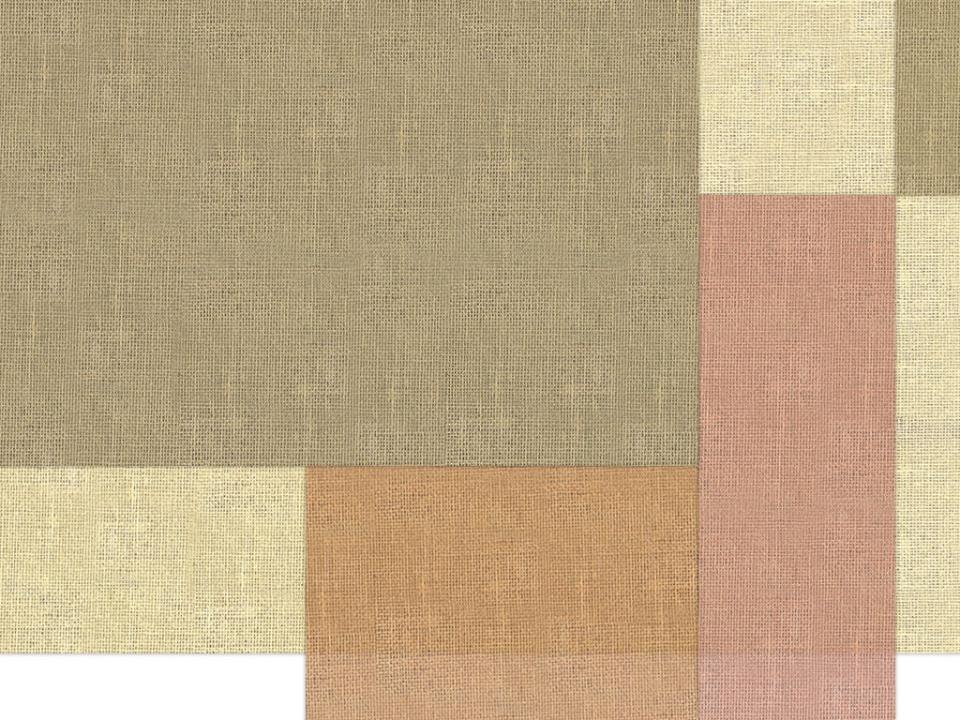 The 2017 Berlin International Peace Conference started in line with the ‘2015 Seoul International Peace Conference’ as a purely private international peace conference in South Korea, the only divided nation in the world.
Past 2015 Seoul International Peace Conference was held with the peace queens selected from 70 countries as part of the nation-wide movement praying for peaceful reunification of the Korean peninsula for the 70th anniversary of the national division at JSA (Panmunjom) which is the symbol of the division of the Korean Peninsula in 2015.
The 2017 Berlin International Peace Conference is a International convention on the subject of "unification, make its road" for getting ready for peace and unification on the Korean Peninsula.
The meaning of 2017 Berlin International Peace Conference is that it is held in Leipzig, Germany where peaceful reunification has already been accomplished ahead of time as well as where the Reformation took place 500 years ago, in the middle of participating along with the north-south Korean churches.
Preface
2 / 24
Content
01     Introduction
1.1      Intention   1.2      Purpose   1.3      Special Speaker
02     Time Table
2.1      Overall Outline
2.2      Expected Schedule
03     Programs
3.1    Special Event for the 500th anniversary of the Reformation 
3.2    International Peace Conference in Berlin 2017  
3.3    Comfort Concert  for Germany-Detached workers and Overseas Korean
3.4    Korean Peninsula Peace Medal Ceremony For World Korean Leader 
3.5    National 'Return for Favor Medal' Ceremony dedicated to Germany-Detached workers miners and nurses 
3.6    2017 Leipzig South-North Korean Church Peace Prayer Meeting 
3.7    South-North Korea World Peace Concert in Leipzig
3.8    2017 Peace Korea International Symposium
04     Others
4.1      Broadcasting    
4.2      Organization
4.3      The way The Association was
3 / 24
01 Introduction
4 / 24
1-1
Intention
Our Korean ethnic in North-South Korea who changed too much heterogeneously for seventy years of division now are in inevitable need to set up a seat together for reconciliation and cooperation each other and ethnic homogeneity recovery whthin urgently shifting international environment.
With traditional culture and spirit of Korean ethnic, Our Association will do its best to accomplish reconciliation and Korean ethnic’s homogeneity recovery and our effort like this will pave the way to peaceful unification on the Korean peninsula
Under this intent and will, our Association is going to hold Berlin International Peace Conference at the site of 'Monday Peace Prayer Meeting' which was the signal and fuse wire of peaceful unification of Germany as well as of the Reformation which was five hundred years ago.
Our Association will make its best to ensure that our conference will be contributed for peaceful unification on the Korean peninsula. With a gracious heart, we kindly ask for your continued interest, support and participation.
5 / 24
1-2
Purpose
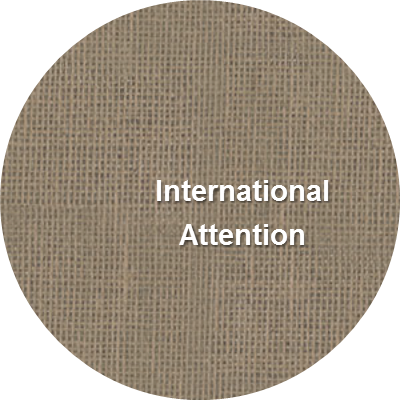 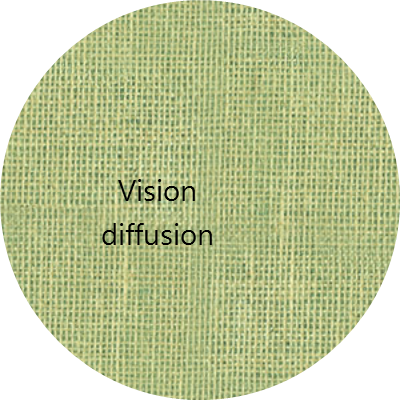 6 / 24
1-3
Special Speaker
01     Burkhard Jung
Mayor of Leipzig, the ltenth argest city in Saxony, Germany. 
Leipzig is famous for the  site of ‘Monday Peace Prayer Meeting’ which was the signal and 
   the fuse wire of peaceful unification of Germany as well as for St. Nichoas Church. 
Leipzig is also where the religious reformer Luther stayed and a time-honored area cultivating
   world-renowned musicians.
02     Lee Yeong Hoon
representative of Korea Christian Gross Alliance.
 As a religious person in Korea, he was elected second pastor of Yeouido Full Gospel Church, 
    one of the largest churches in the world in May, 2008.
he is the pastor following Cho Yong Gi, who is founder of Yeouido Full Gospel Church and active
   as president of Korean Church Federation.
His position in our Association is the standing representative chairman of Korea Peaceful
   Unification National Culture Festival Organizing Committee.
03     Kang Myeong Cheol
He succeeded the Chosun Christian League chairman as the eldest son of Kang Young-seop, 
   the third chairman, 
 He graduated from Namsan High School for north Korea high-ranking government children and
    Kim Il Sung University,
 The post of  the Chairman is continuing for three generations by Kang’s family.
04     Christophe Wonneberger
he is a living witness and leader of 'Monday Peace Prayer Meeting' at St. Nicholas Church, Leipzig
     which was the signal and fuse wire of peaceful unification of Germany .
Recognized contribution to peaceful unification of Germany, he received ‘Great Cross Honor’,
   which is the supreme medal of the German government in 1995 and ‘German National Award’
   with pastor Furla of St. Nicholas Church on the 25th anniversary of Leipzig civil movement in 2014 .
7 / 24
02 Time Table
8 / 24
2-1
Overall Outline
01     Event Title : 2017 Berlin International Peace Conference
02     Subject :  Unification, make the way
03     Time : October 2 (Mon) to 6 (Fri) October, 2017
04     Place : Leipzig, Berlin, etc.
05     Program : 
        ⊙ The 500th anniversary celebration of the Reformation
        ⊙ Berlin International Peace Conference and peace concert
        ⊙ Leipzig Inter-Korean Church Peace Prayer Meeting and
        ⊙ South-North Peace Concert
        ⊙  International Symposium
06     Hosting :  Peaceful unification of the Republic of Korea National Cultural Festival
                          Organizing Committee / Leipzig City government / University of Dresden
07     Presiding : Korea Infoemational Association / Kook-Min Daily / Overseas Koreans                                                          General Association in Germany  / Overseas  Koreans General Association in Europe
08    Sponsor : Ethnic Peaceful Unification Advisory Council  /  PresidentialCommittee   for Nationl Cohesion / Ministry of Foreign Affairs / Ministry  of Unification / Ministry  of Defense / Local Government of Gyeonggi Province /  Gyeonggi Art Cultural Societies  / Korean Veterans Association / Korean War Veterans Association/ National Christian Federation of Christian Societies / Seoul City / Gwangju City/ Daejeon City / Overseas Korean Gross Association in America
9 / 12
2-2
Schedule
First Schedule
October 2-6 (4 nights and 5 days)

Seoul-Frankfurt-Wittenberg-Berlin-Leipzig
-Dresden-Munich-Seoul
Second Schedule
October 6 ~ 13 (7 nights 8 days)

Dresden-Prague-Tabor-Ceskebudejovice-Hallstat-Munich
-Zurich-Geneva-Samoni-Noyon-Paris-Seoul
10 / 24
03 Programs
11 / 24
Special Event 
for the 500th anniversary of the Reformation
3-1
01     Time / Place
October 2, 2017  6:00 pm / Wittenberg Church and Hotel Auditorium
02     Host
Organizing Committee, Korean Christian gross Association, Kookmin Ilbo.
03     Content and Meaning
Wittenberg is famous for the birthplace of the Reformation which started with the Luther’s release of 95 refutations condemning the indulgence sale in 1517 as well as for the church Luther preached, Luther's house and cemetry, museum of the Reformation and other various religious ruins related to the Reformation.

At first day of visit to Germany, we will drop in Wittenberg, review the process of the Reformation and seeks a way for the Korean church to go along with key related persons on the 500th anniversary of the Reformation
12 / 24
International Peace Conference in Berlin 2017
3-2
01     Time / Place
October 3, 2017   2: 00 pm / Berlin Brandenburg Gate Square
02     Host
Organizing Committee,  SBS Broadcasting
03     Content and Meaning
We want to induce International interest in peace on the Korean peninsula by holding 2017 Berlin International Peace Conference at Brandenburg Gate Square in Berlin, which is the site of the German unification and symbol of east and west Cold War on the 27th anniversary of German unification.

Domestic and overseas Koreans of the only divided nation on earth will gather together here and pray for peaceful unification of the Korean Peninsula
13 / 24
3-3
Comfort Concert  
for Germany-Detached workers and Overseas Koreans
01     Time / Place
October 3, 2017   3: 00 pm  /  Berlin Brandenburg Gate Square
02     Host
Organizing Committee, SBS Broadcasting
03     Content and Meaning
Part 1: 
In Peace Medal Ceremony for the Korean Peninsula,
Peace Medal on the Korean Peninsula wil be awarded to those who contributed to Peace and Unification on the Korean Peninsula Including Korean leaders in Europe.

Part 2:
National 'Return for Favor Medal' wil be awarded to Germany-Detached workers, miners, nurses and the descendants in the name of the Korean people.

Part 3:
World Peace Concert will go ahead to celebrate the 27th anniversary of German unification for Germany-Detached workers and oversaes Koreans by inviting special invited performers and players composed of local musicians.
14 / 24
Korean Peninsula Peace Medal Ceremony
For World Korean Leader
3-4
01     Time / Place
October 3, 2017  4: 00 pm  /  Berlin Brandenburg Gate Square
02     Host
Organizing Committee
03     Content and Meaning
The follows is engraved on the back of the medal.
“This medal, in memory of the 70th anniversary of the division of Korea, 
was specially crafted with DMZ rusty wire, 
a symbol of still-unfinished war along with the ardent hope of Koreans for peace.“

The medal strap depicts the flags of 21 countries participating in the Korean War to defend peace.
15 / 24
3-5
National 'Return for Favor Medal' Ceremony 
dedicated to Germany-Detached workers, miners 
and nurses
01     Time / Place
October 3, 2017  5: 00 pm  /  Berlin Brandenburg Gate Square
02     Host
German Overseas Korean Gross Association
03     Content and Meaning
Today's great economy Korea was possible thanks to Germany-Detached workers, miners and nurses who had a hard work and devoted their all of their life.
But Over half a century has passed without thankful and warm reward to their hard work and sacrifice.
Therefore we want to have a special time through this event to give thanks and respect to them. 
We will award them “National Return for Favor Medal” in the name of the people of the Republic of Korea which was made of their some work equipment melted. 

The follows is engraved on the back of the medal
<"Thank you!" This medal was melted and made of field equipments used by Germany-Detached workers and DMZ waste wire containing the hope of peaceful reunification of the Korean Peninsula. 
This medal is a token of our respect and appreciation to your noble sacrifice and dedication and to becoming a solid foundation to build today's Korean economy>
16 / 24
3-6
Special 2017 Leipzig 
South-North Korean Church Peace Prayer Meeting
01     Time / Place
October 3, 2017  6:00 pm  /  St. Nicholas Church, Leipzig
02     Host
South Korea Christian Association, North Koeran Christian Committee
.
03     Content and Meaning
Germany divided Since World War II accomplished peaceful reunification on the occasion of ‘Monday Peace Prayer Meeting’ at the Church of St. Nikolai
27 years ago. 
Divided in the same situation, Korea remains in unbroken ceasefire as the only divided country on earth over half a century and still have a desire for epeaceful unification.
It will be meaningful work to hold Prayer Meeting for World Peace and Peaceful Unification of the Korean Peninsula at St. Nikolai Church,which is  historically famous place on the 500th anniversary of the Reformation gathering with North and South Korean churches. 
In a especially difficult situation in north-south Korean relations, we are sure it will be recorded that city government of Leipzig did historically meaningful thing for World Peace.
17 / 24
3-7
South-North Korea World Peace Concert in Leipzig
01     Time / Place
October 4, 2017   7:00 pm  /  Leipzig Gewandhaus
02     Host
Organizing Committee, KBS Broadcasting
03     Content and Meaning
The purposes of this conference is to spread international consensus on peaceful reunification of the Korean peninsula and to reestablish national identity to overseas Koreans by holding North-South Korean Church Peace Prayer Meeting at St. Nikolai Church where Monday Prayer Prayer Meeting became the fire fuse of the German Unification.

Opening Ceremony: Hanbok(Korean Traditional Costume) Fashion Show
Part 1: South Korea Side Performance
Part 2: North Korea Side Performance
Part 3: North-South Joint Performance
18 / 24
2017 Peace Korea International Symposium
3-8
01     Time / Place
October 5, 2017  2: 00 pm Technische Universität Dresden(Technical University Dresden)
02     Host
Organizing Committee, Technische Universität Dresden
03     Content and Meaning
Main Subject : Unification, Make its Way. 

• Opening Declaration and SpeechConference Chairman : Kim Seong Ho
• Representative Greetings : Chairman: O O O
• Video Greeting of congratulations :
    President of the Republic of Korea (Undecided) / German Chancellor(Undecided)
• Keynote speech : Hans Müller Steinhagen: TU Dresden President
• Special Speaker
    Dirk Hilbert: Mayor of Dresden city
    Christoph Bonnberger: Leader of the Monday Peace Prayer meeting
    Nam Sung Wook: Professor, Department of North Korean Studies, Korea University
    Gunda Röstel: Former President of Green Party of Germany 
    Ju Do Hong : Vice President of Baekseok University
19 / 24
04 Others
20 / 24
Special Event 
for the 500th anniversary of the Reformation
Broadcasting
1-1
4-1
01     Media scheduled to broadcast
KBS Korean Broadcasting, CBS Christian Broadcasting, 
CTS Christian TV broadcasting, Overseas Koreans Broadcasting
02      Outline
Title
Special Pproject for the 500th Anniversary of the Reformation 
2017 Berlin International Peace Conference(tentative title)

Format
SD / HD recording relay + VCR (comprehensive configuration)

Type
Special Broadcast for the 500th Anniversary of the Reformation

Time
SD 60 minutes 2-3 times (planned)

Intent
At a time of increasing the national interest in peaceful unification of the Korean Peninsula, we want to show our vision that the Korean wish for Peaceful unification of the Korean Peninsula can not be only a dream but be a reality By suggesting an alternative and Intensive lighting about possibility and problems of Peaceful unification of the Korean Peninsula in the conference held at the site of 'Monday Peace Prayer Meeting' which was the signal and fuse wire of peaceful unification of Germany as well as of the Reformation which was five hundred years ago.
21 / 24
Special Event 
for the 500th anniversary of the Reformation
Organization
1-1
4-2
01     Host
Peaceful Unification of The Republic of Korea National Cultural Festival Organizing Committee
consisted of domestic and overseas politicians, pastors, businessmen, etc.
02     Presider
Korea Infomational Association(corporate juridical person) : Non-Profit Civil Organization
Website : www.korinf.com     Email : 21songkh@hanmail.net  / korinf77@naver.com
03     Sponsor
Peaceful Unification Advisory Council  
Presidential Committee for Nationl Cohesion
Ministry of Foreign Affairs
Ministry  of Unification
Ministry  of Defense
Local Government of Gyeonggi Province 
Gyeonggi Art Cultural Societies  
Korean Veterans Association
Korean War Veterans Association
National Christian Federation of Christian Societies
22 / 24
Special Event 
for the 500th anniversary of the Reformation
The Way The Association was
1-1
4-3
• Publication of Monthly Photo Magazine 'Our Culture' (Bureau of Public Information registration no. Ra-5215)
• Launching first publication of Korean-Chinese bilingual edition of Monthly Photo Magazine 'Our Culture'(joint publication and dissemination with Chinese Korean Local Autonomy) 
• Memorial Event of the 70th anniversary of Korean Forced immigration(Almata, Kazakhstan) 
• 2007 KBS Christmas Special Concert 'Christmas Miracle' 
• 2009 World Journalist Conference 
• The Blue House Visit Event of our association executive group and overseas Korean press corps (at the Guest House of the Blue House) in 2009
• Opening 2012 Seoul Peace Concert KBS which held at the same time by the name of "My Love, My Country", special memorial edition of the second year of North Korea's attacks on Cheon-an naval vessel, 
• Production and Spread of 'return for favor medal' maded of melted rusty barbed wires from DMZ
• 2015 Seoul International Peace Convention and Groundbreaking Ceremony of JSA World Peace Bell(ribbon cutting ceremony) 
• Appointment and Dispatch Ceremony of Miss World Peace Queens as international goodwill
ambassador for peaceful reunification of Korea 
• International Walking Competition on Peace Nuri way for peaceful unification of Korean Peninsula
• 2016  peace contribution grand awards on the Korean Peninsula and nationwide Teachers-students unification essay competition awards

※Besides above, there were numerous nonprofit achievements. Please visit our Website.
23 / 24
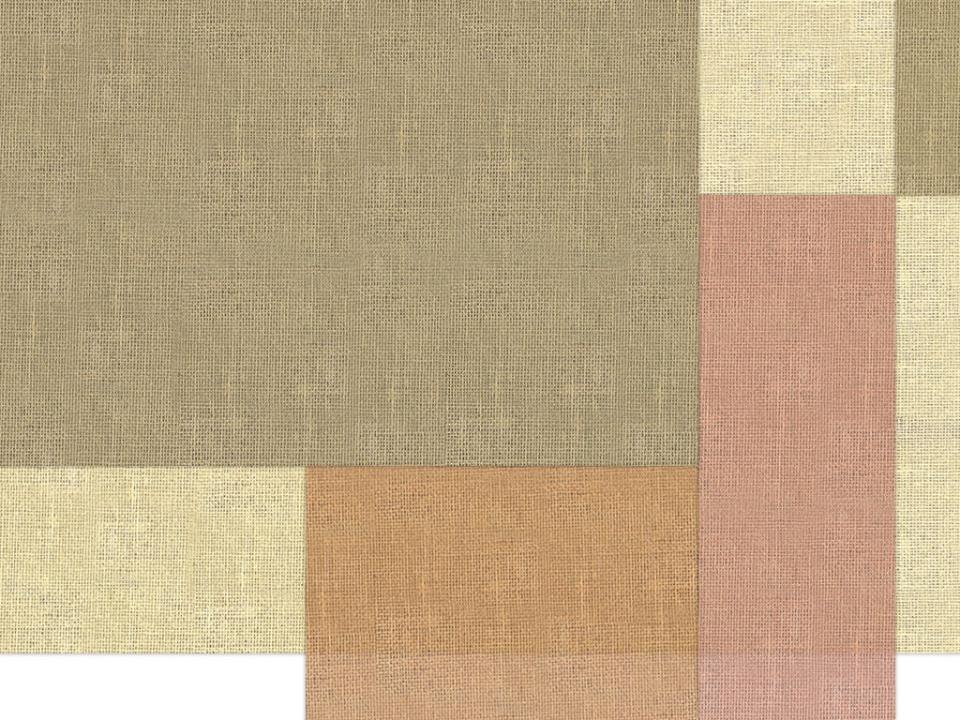 Thank You
24 / 24